A spasso nel tempo: conoscere il passato per capire il presente
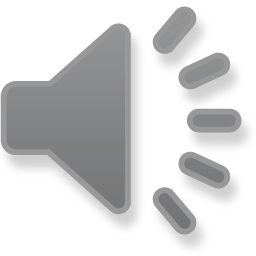 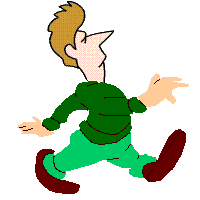 L’acropoli  un tempo
L’acropoli  oggi
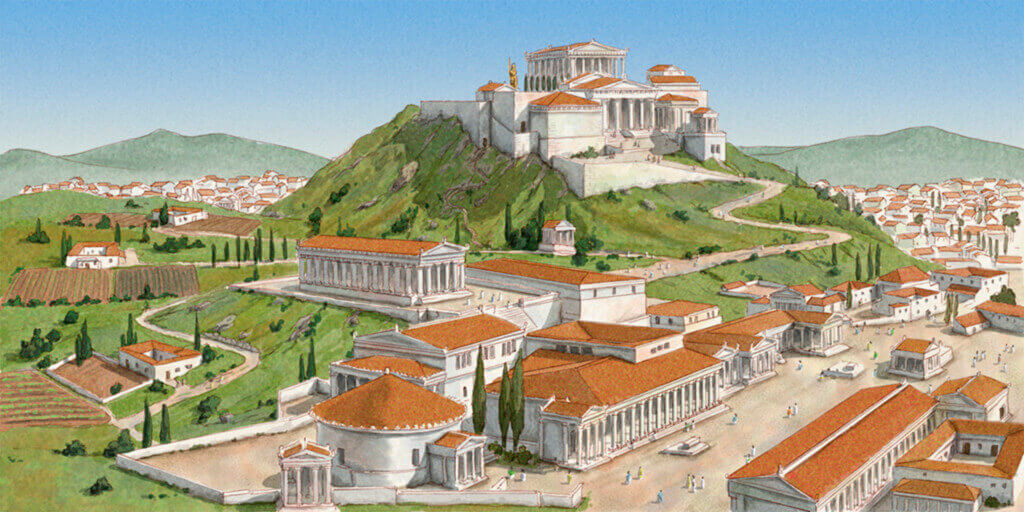 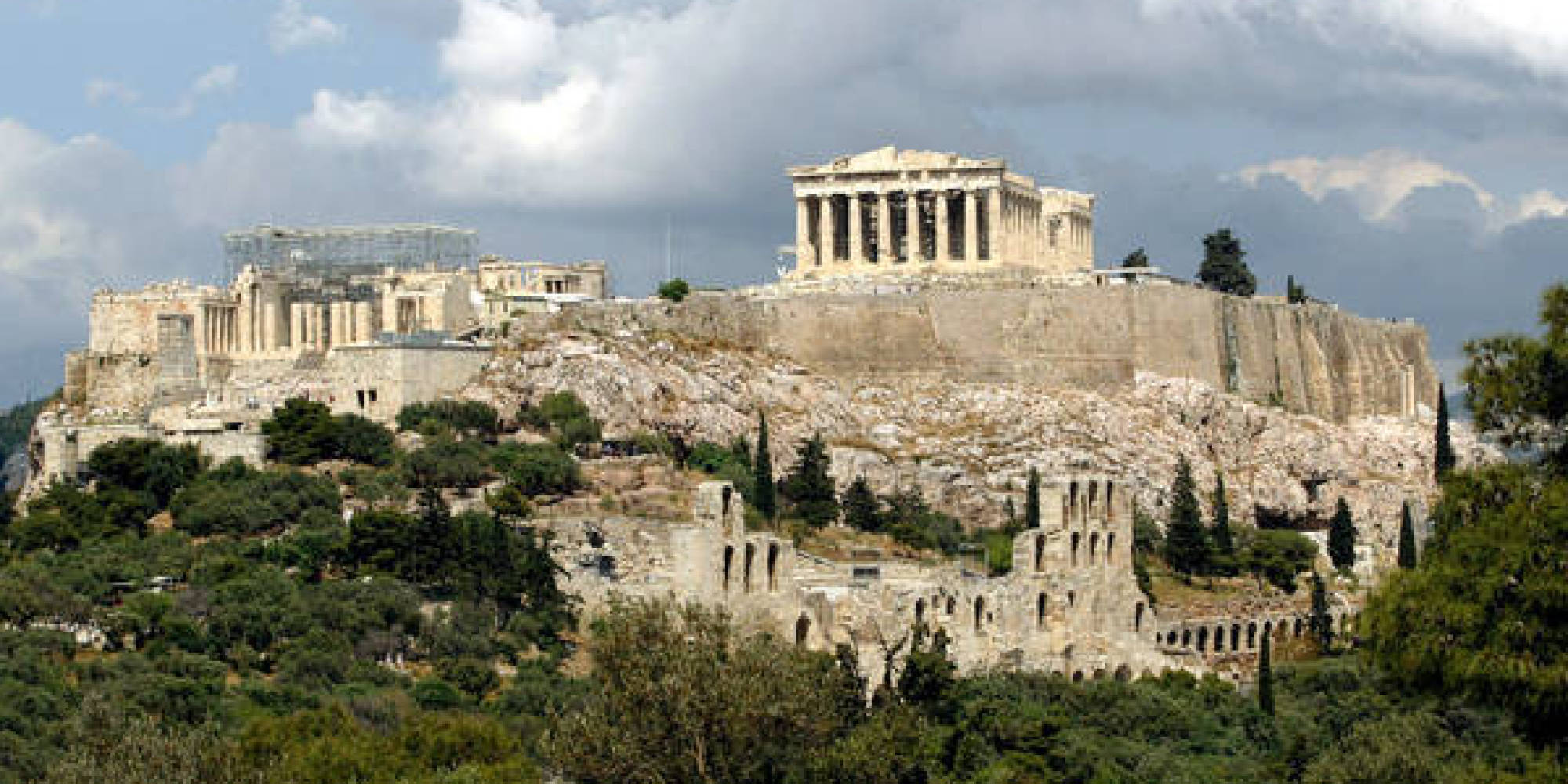 Classe 5D  Ins. Anna Toscano
La carta geostorica
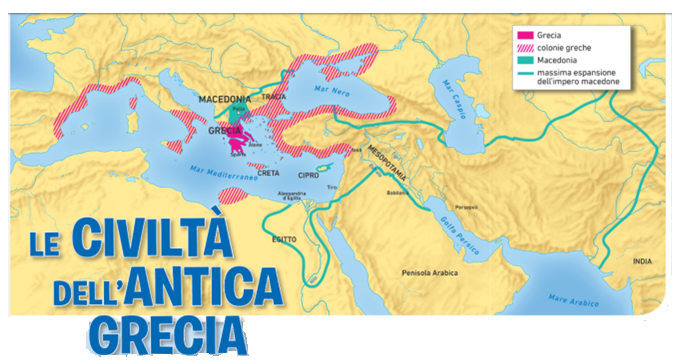 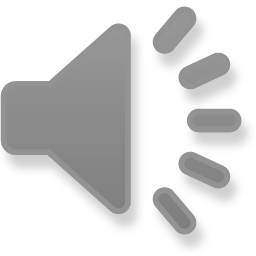 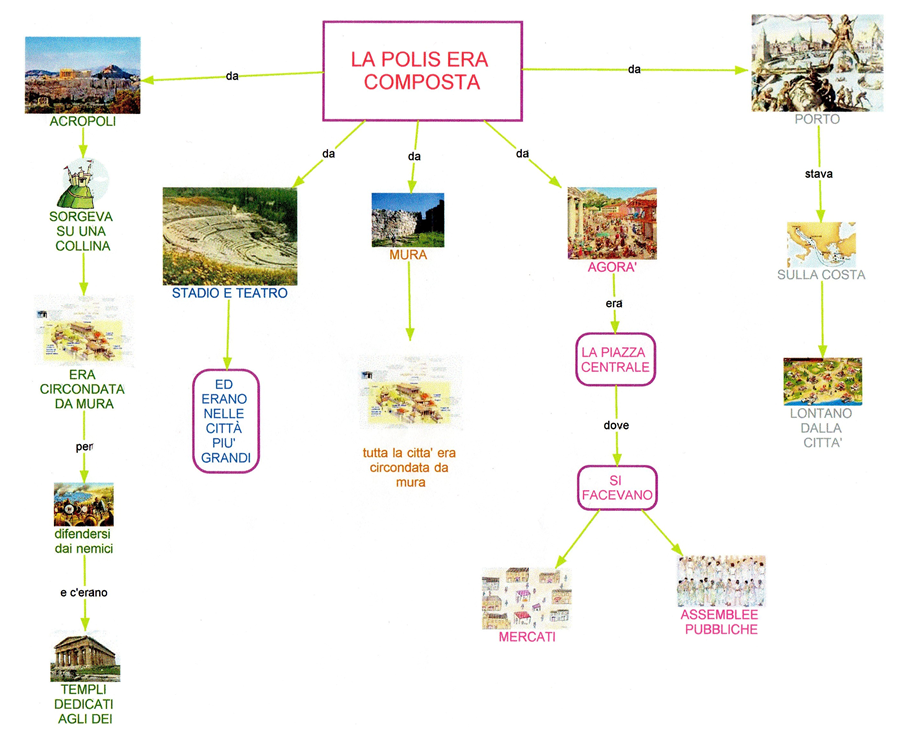 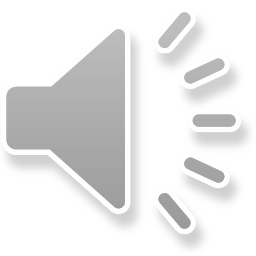 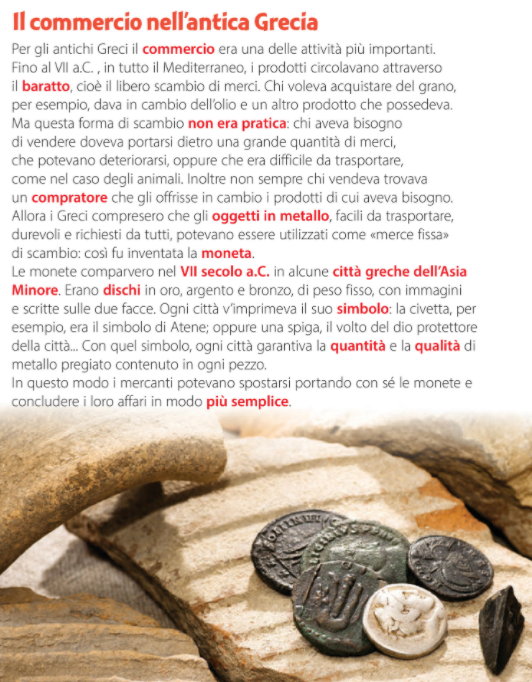 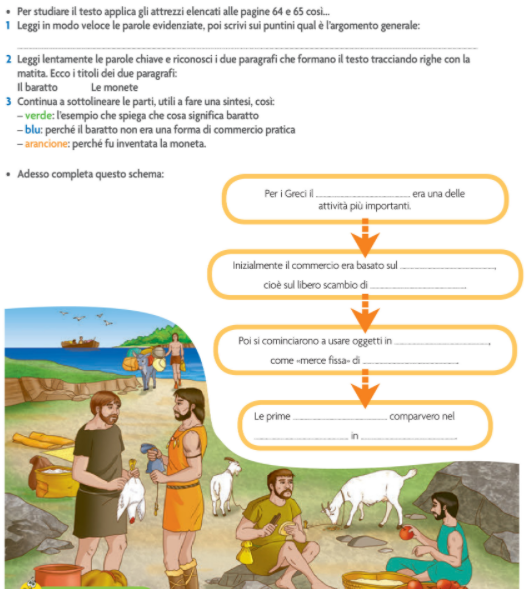 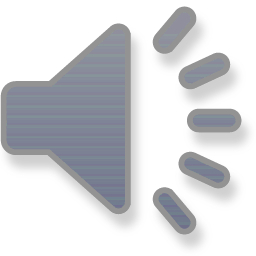 Audiolettura
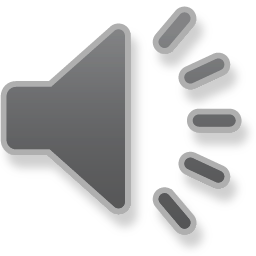 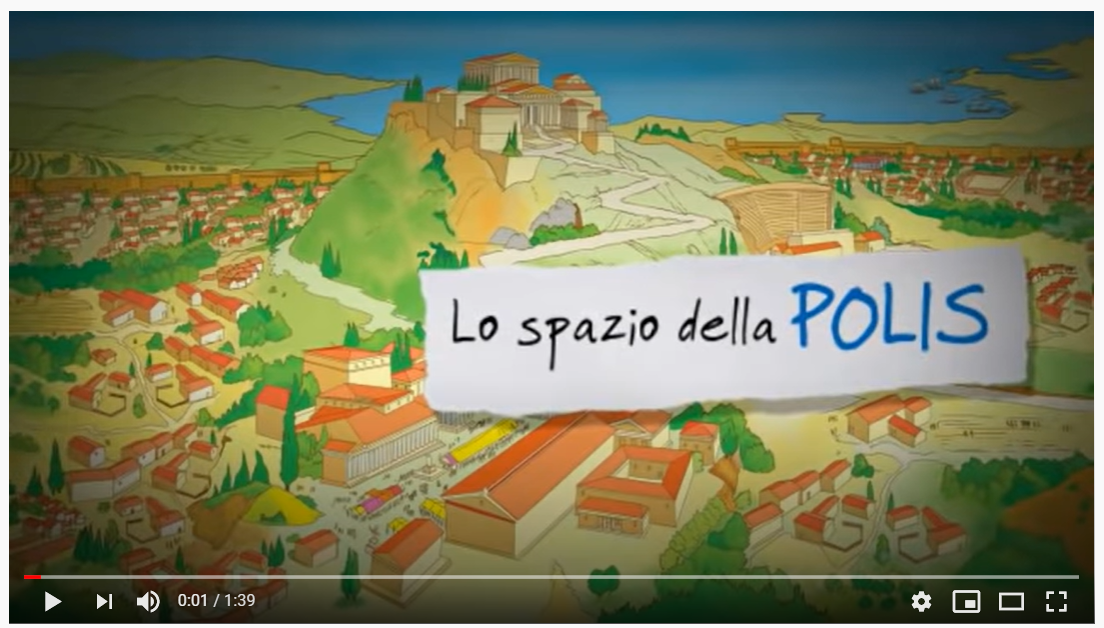 Per ulteriore spiegazione, vai all’indirizzo indicato e segui con attenzione il video
https://www.youtube.com/watch?v=921AJvoV5hI&feature=emb_logo